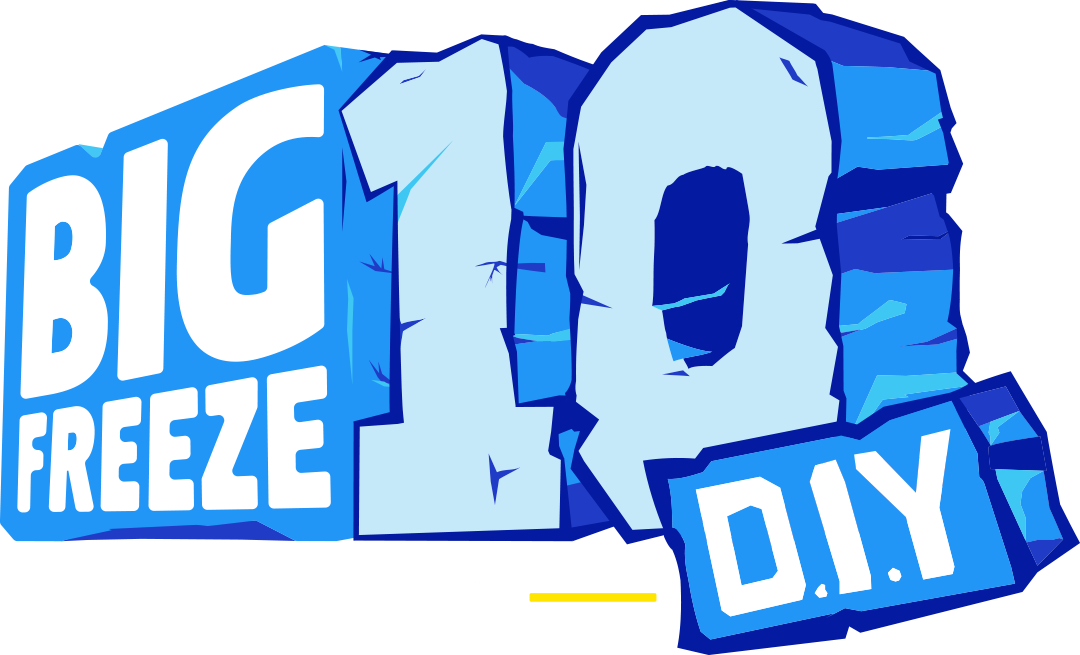 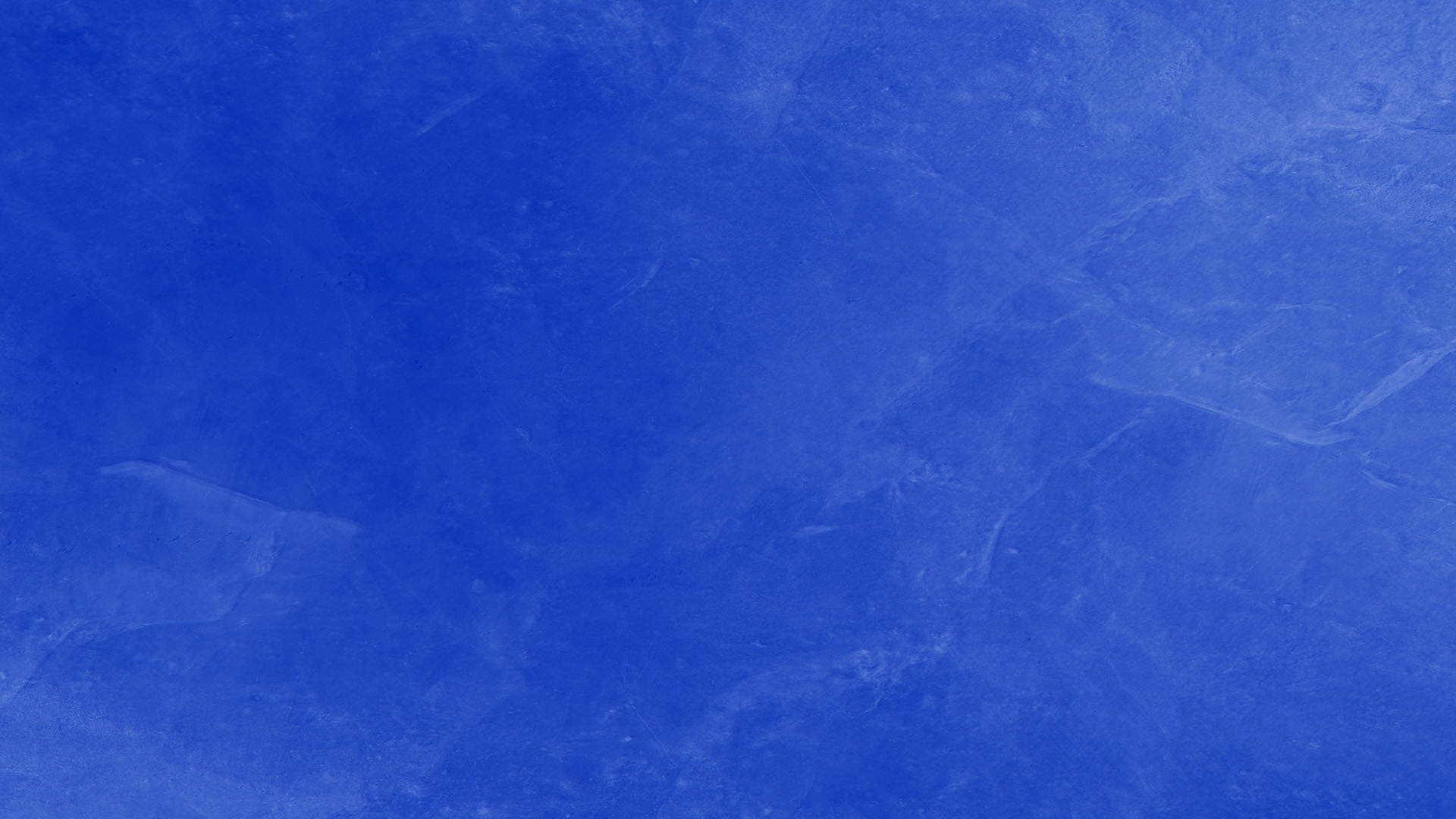 ADD YOUR HEADING HERE
Fill with your text.
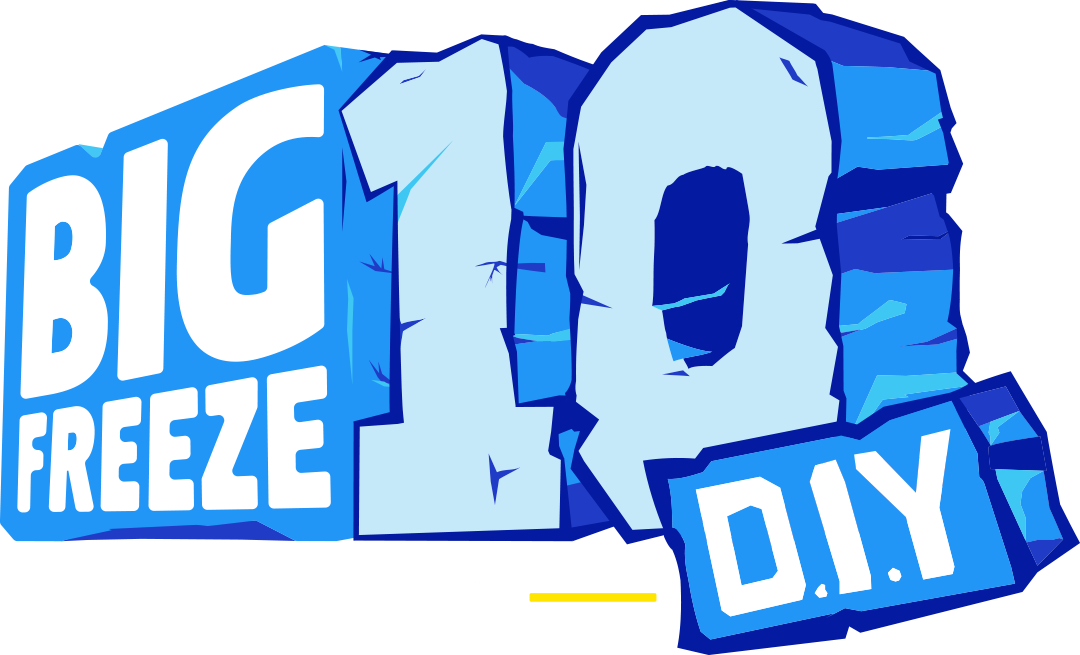